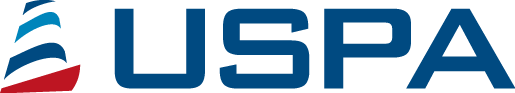 Container Terminals Business in Ukraine
Connecting countries and continents
Container Terminals in Ukrainian Sea Ports
SE "Chornomorsk CSP“ 
(State enterprise)
Brooklyn Kyiv Port 
(Odessa Terminal LLC/ CMA CGM)
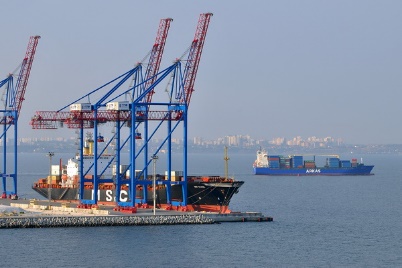 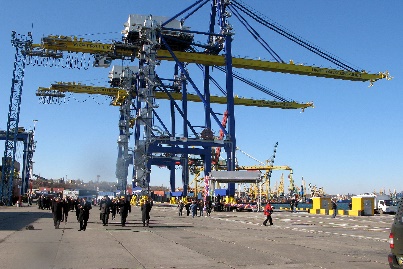 Terminal area 29 ha; 
Berths №№ 1-6, length from 155 - 320 m, depth - 15m, depth in the outer channel - 16m; 
Annual throughput capacity - 1 mln TEU; 
8 cranes Condor - 40/32/16 tons; 
Capacity of the railway stations of the port - 1200 cars per day.
Terminal area – 6 ha; 
Berths 42,43: length - 480m, depth - 13,5m; outer channel - 14m; 
Storage capacity - 5700 TEU; 
Annual throughput capacity - 300 000 TEU, 
4 RTGs "Konecranes“; 
3 container handlers "ZPMC" Post-Panamax; 
Reefer electrical outlets –  328.
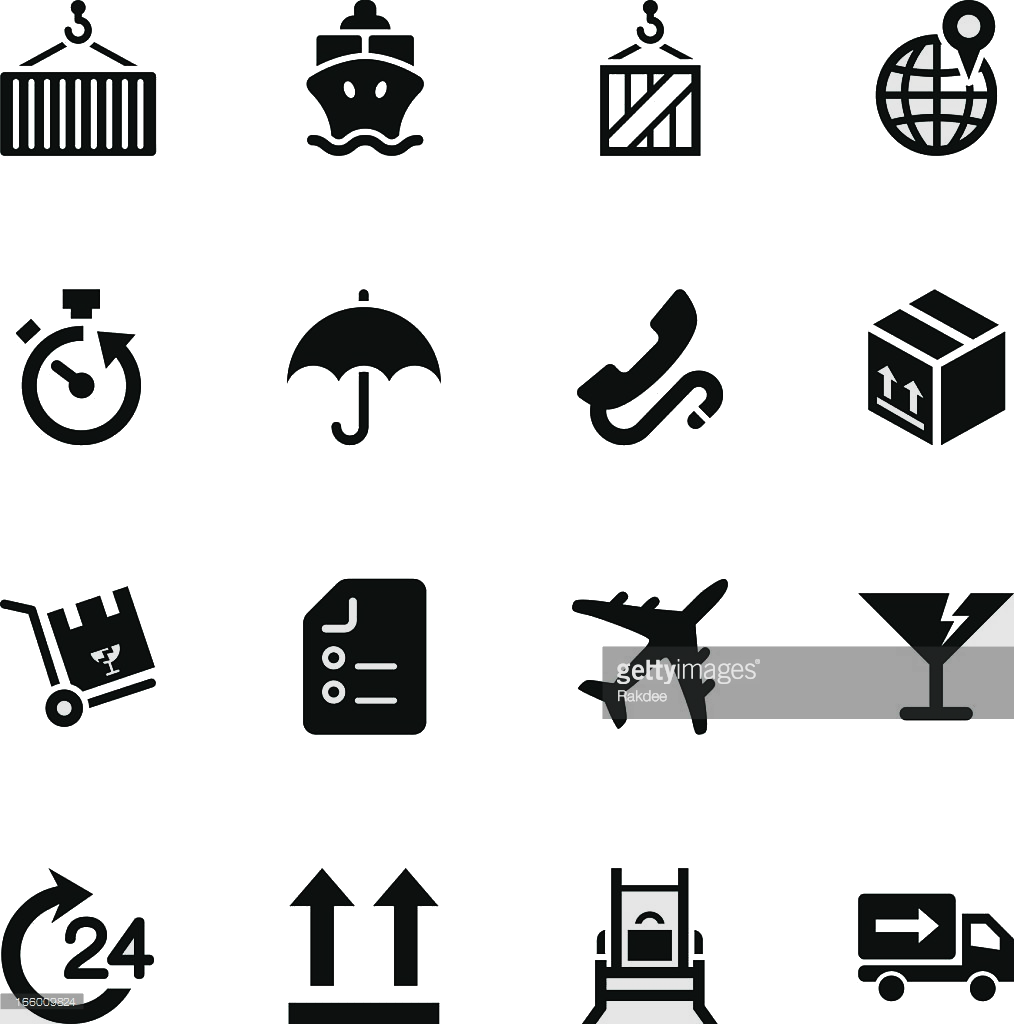 CMA CGM, COSCO, Evergreen Line
Chornomorsk Fish Port
(Espert Holding limited Cyprus)
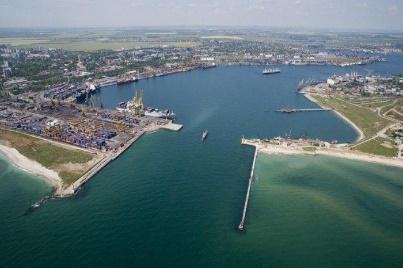 Port area – 42 ha;
Berth № 2 max depth – 12.2 m
Berth № 4 – 437 m, depth – 14.5 m
Depth in the outer channel –  14.5 m
Depth in the inner channel –  14.0 m
Storage capacity – aprx. 10 000 TEU;                                               
Rail track – 800 meters;
Reefer electrical outlets –  400.
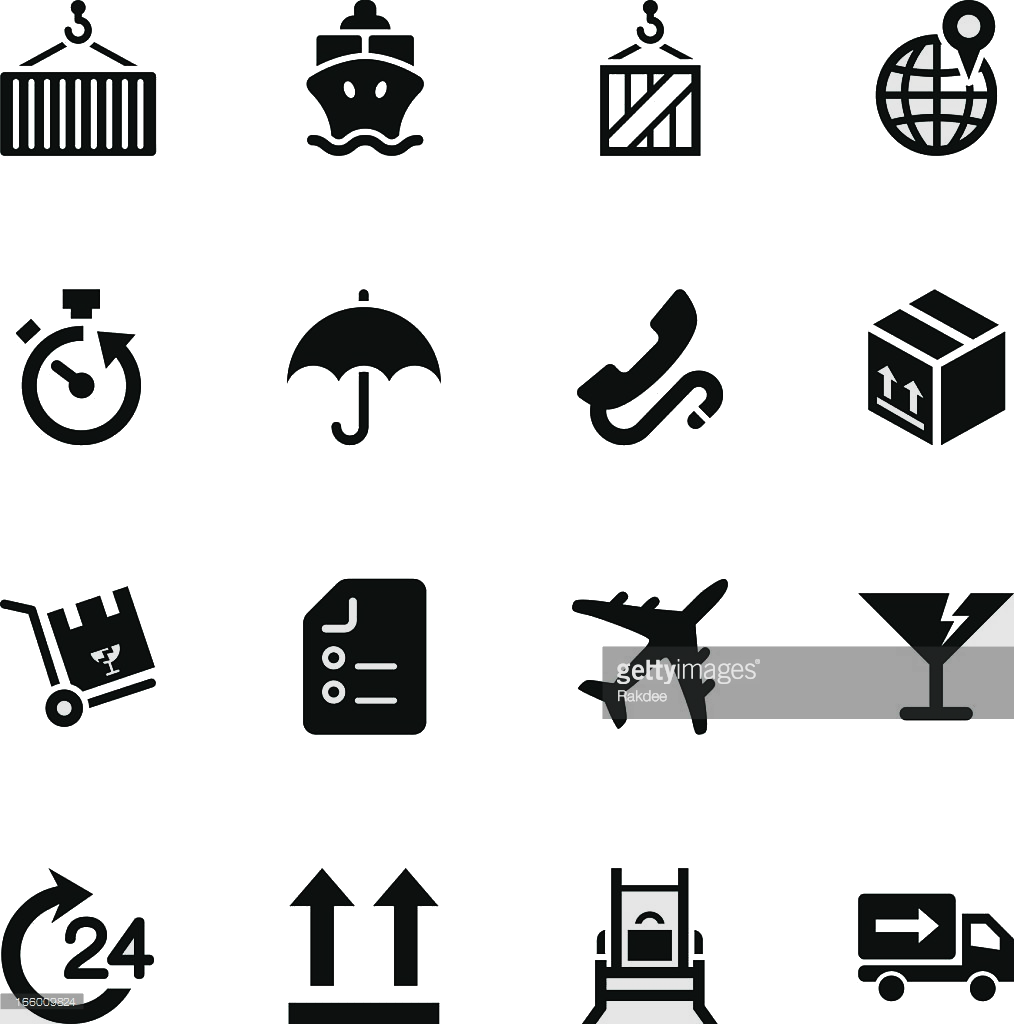 TransInvestService LLC with
 foreign investment
MAERSK, MSC
CTO (Hamburg Port and Logistic Corporation
HHLA AG, Germany)
Terminal area – 40 ha; 
2 berths - 480 m, depth - 15m;
Annual throughput capacity 400 000 TEU; 
Prospective throughput capacity - 2 mln. TEU;
Reefer electrical outlets –  308; 
10 RTGs cranes; 
3 STS cranes Super-Post-                                  Panamax type of vessels;
Industrial park "I-Park“.
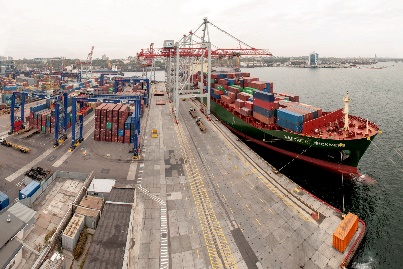 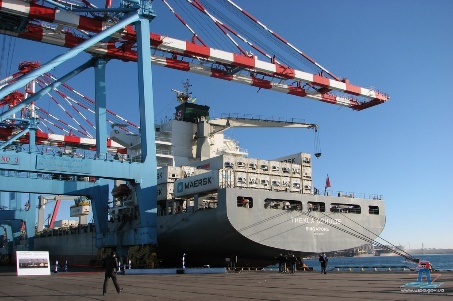 Terminal area - 14,5 ha; 
Berths №№ 1K - 350m, 2K - 300,4m, 2 -310 m; 
Storage capacity 13500 TEU; 
Annual throughput capacity - 680 000 TEU; 
7 STS Cranes "Liebher" for Post-Panamax type vessels; 
11 RTGs "Konecrane" for rail, trucks and other equipment.
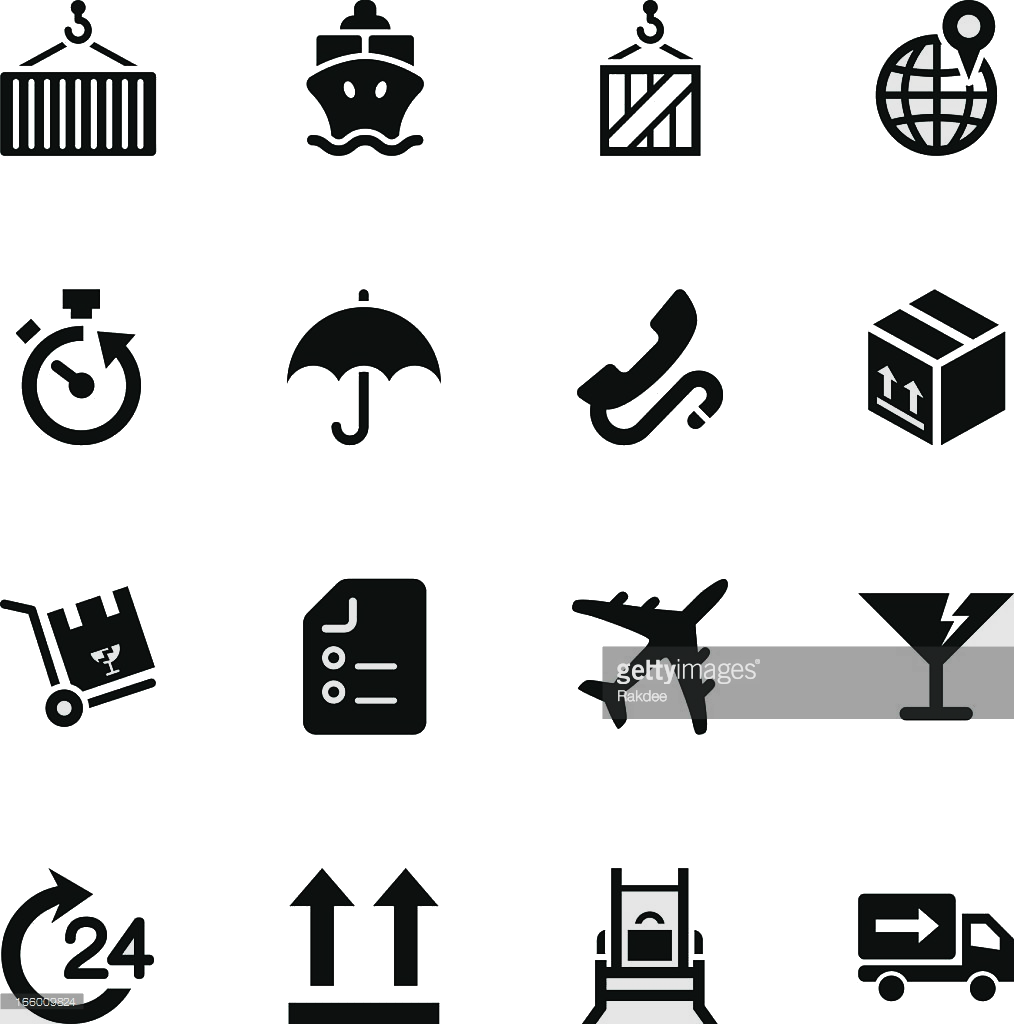 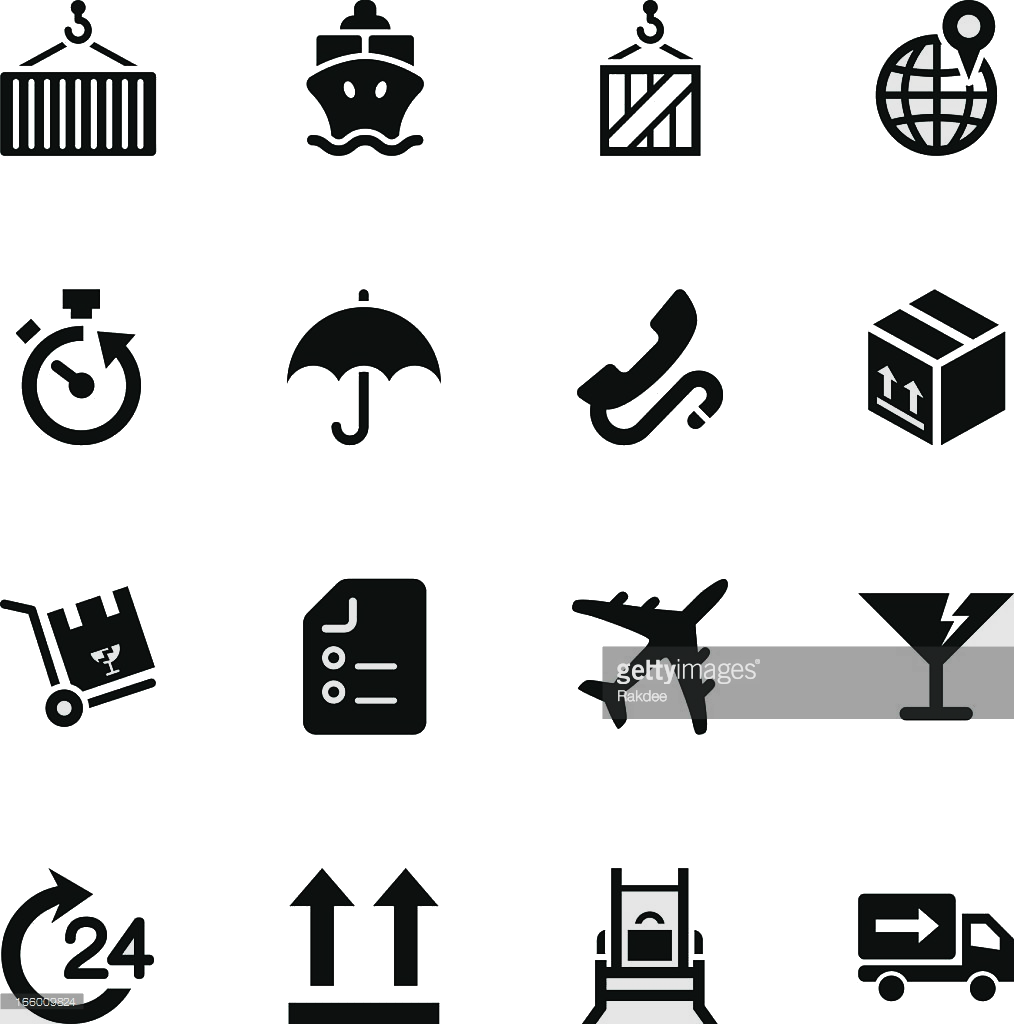 ZIM, ONE
MAERSK
2
Containers’ processing in the ports of Ukraine
Increasing the volume of container processing, thou TEU
(incl. Chornomorsk fish port)
Structure of container processing
for 8 mths. 2019, thou TEU
+ 35%
+ 19%
+ 18%
+ 19%
- 5%
+ 96%
8 mths.
172
+ 9%
8 mths.
211
8 mths.
78
8 mths.
66
7
Container Trains Operating in Ukraine
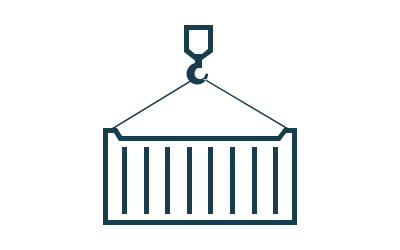 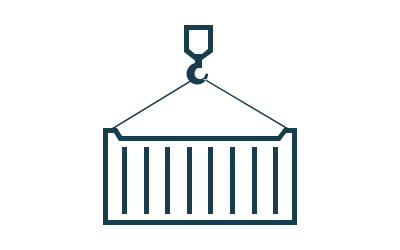 Viking: Lithuania – Belarus
ZUBR: Latvia – Estonia
7981 TEU
1769 TEU
Traffic volume for 9m 2018 TEU
Slovakia – Kazakhstan – 
– Russia – China
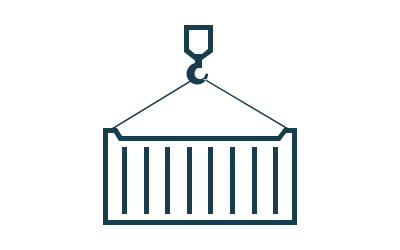 Кyiv
Uzhgorod
Kharkiv
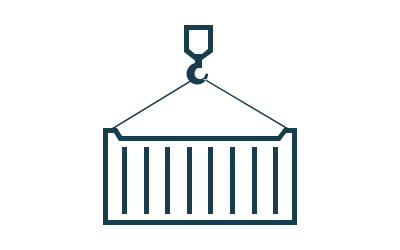 1449 TEU
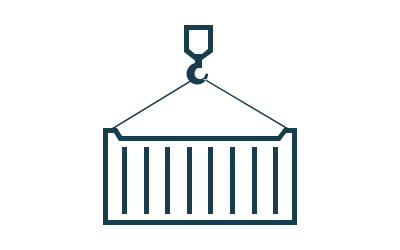 2952 TEU
Khmelnitskiy
4782 TEU
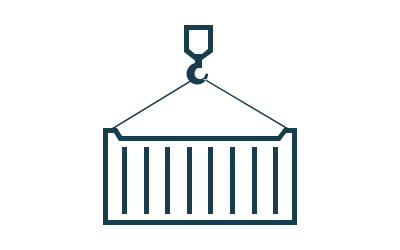 1471 TEU
6376 TEU
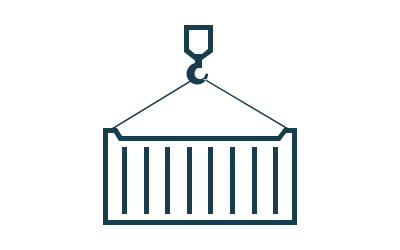 Nizhnedneprovsk
Dnipro
9866 TEU
Yzhnuy
Chornomorsk
Odessa
Crimea
Black Sea TEU
4
Source: cfts.org.ua, liski.ua
Development capacities of a state container terminal on berths No. 3,4,5,6 in Chornomorsk Sea Port
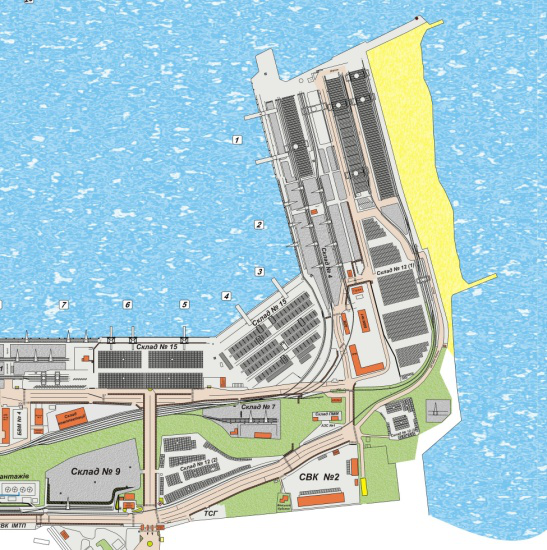 Operator – State Stevedore Company Chornomorsk;
Total area of the terminal - 29 hectares;
Length of berth line No. 3,4 - 320 m, depth - 13.6 m; 
Length of berth line No. 5,6 - 335 m, depth - 11.1 m);
Annual throughput capacity - 650.0 thousand TEU;

It is proposed to increase the capacity of the container terminal by modernizing the mooring front and updating the handling equipment at berths No. 5,6: installation of 3 container cranes.

After reconstruction, annual throughput capacity – 1 mln. TEU
Potential depths – 15.0 m (port basin is on reconstruction)

Potential forms of private participation: lease, PPP.
1
2
3
4
6
5
5
THANKS FOR YOUR ATTENTION!